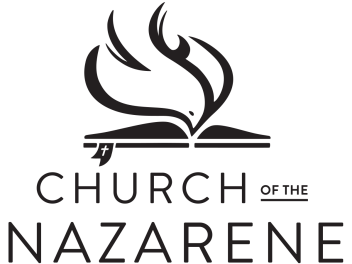 St. James Church of the Nazarene
Annual Meeting
Wednesday March 3th, 2021
6:30 p.m.
          AGENDA                          
Call to Order                                               Pastor 
Welcome 								Pastor 
Prayer		                                           	Pastor 
Worship                                                      Pastor 
Introduction of Chairperson		 		Pastor
Greetings						 		Chairperson 
Reports 
Pastor 
Church Secretary 
Sunday School Discipleship Ministries International & Nazarene Mission International   
Nazarene Youth International 
Church Treasurer 
Auditor’s Report  
Licensed Ministers
Other 
Closing Remarks                                          Chairperson 
Benediction                                            	  Pastor